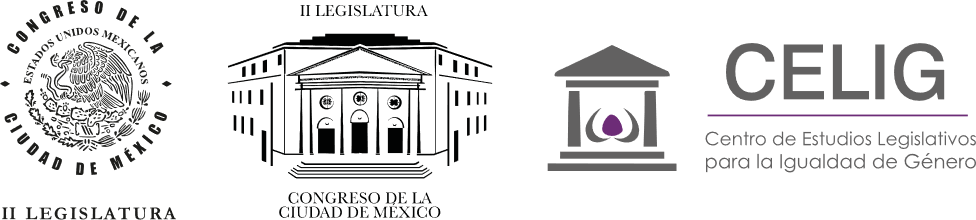 Diseño legislativo con perspectiva de género
CELIG 6 de junio del 2023
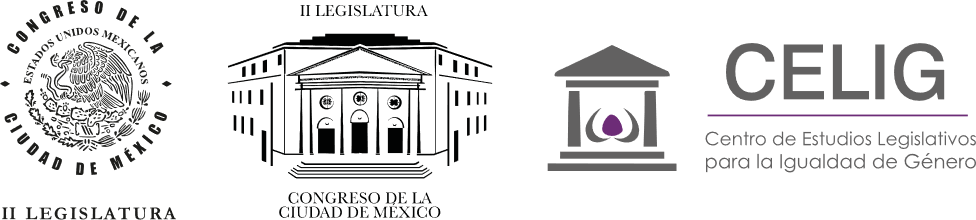 Capacitación a parlamentarias (os)(es)
Parlamento de Mujeres
Parlamento de las personas que pertenezcan o se identifiquen con poblaciones Lésbico, Gay, Bisexual, Transexual, Transgénero, Travesti, Intersexual, Asexual, personas no binarias, así como de otras orientaciones sexuales, identidades expresiones de género y características sexuales no normativas
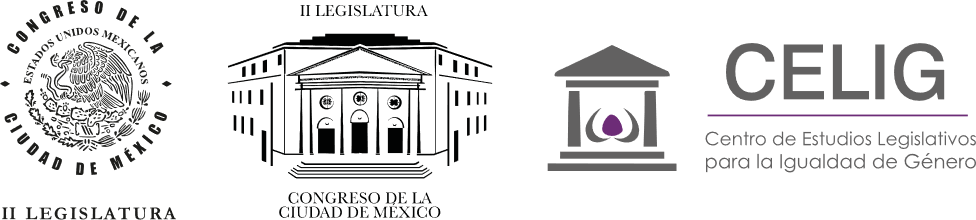 Encuadre y reglas del juego
No interrumpir a quien esta hablando sin solicitar la palabra
Levantar la mano para tomar la palabra y esperar a que se pueda intervenir
Respetar las opiniones de las/os/es otras (os/es)
No entablar diálogos entre participantes, la conversación es colectiva
Las opiniones no son conceptos y son a título personal. Los conceptos siempre tienen autor y contexto
El diálogo es entre iguales a pesar de nuestra diversidad de opiniones
Respetar nuestras diferencias es construir y reconocer nuestras coincidencias
Respetar nuestras reglas de trabajo
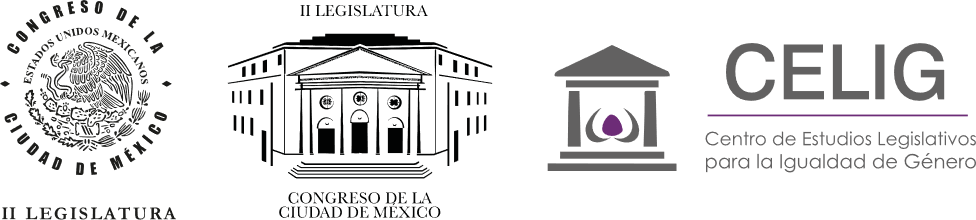 El origen de nuestras causas…
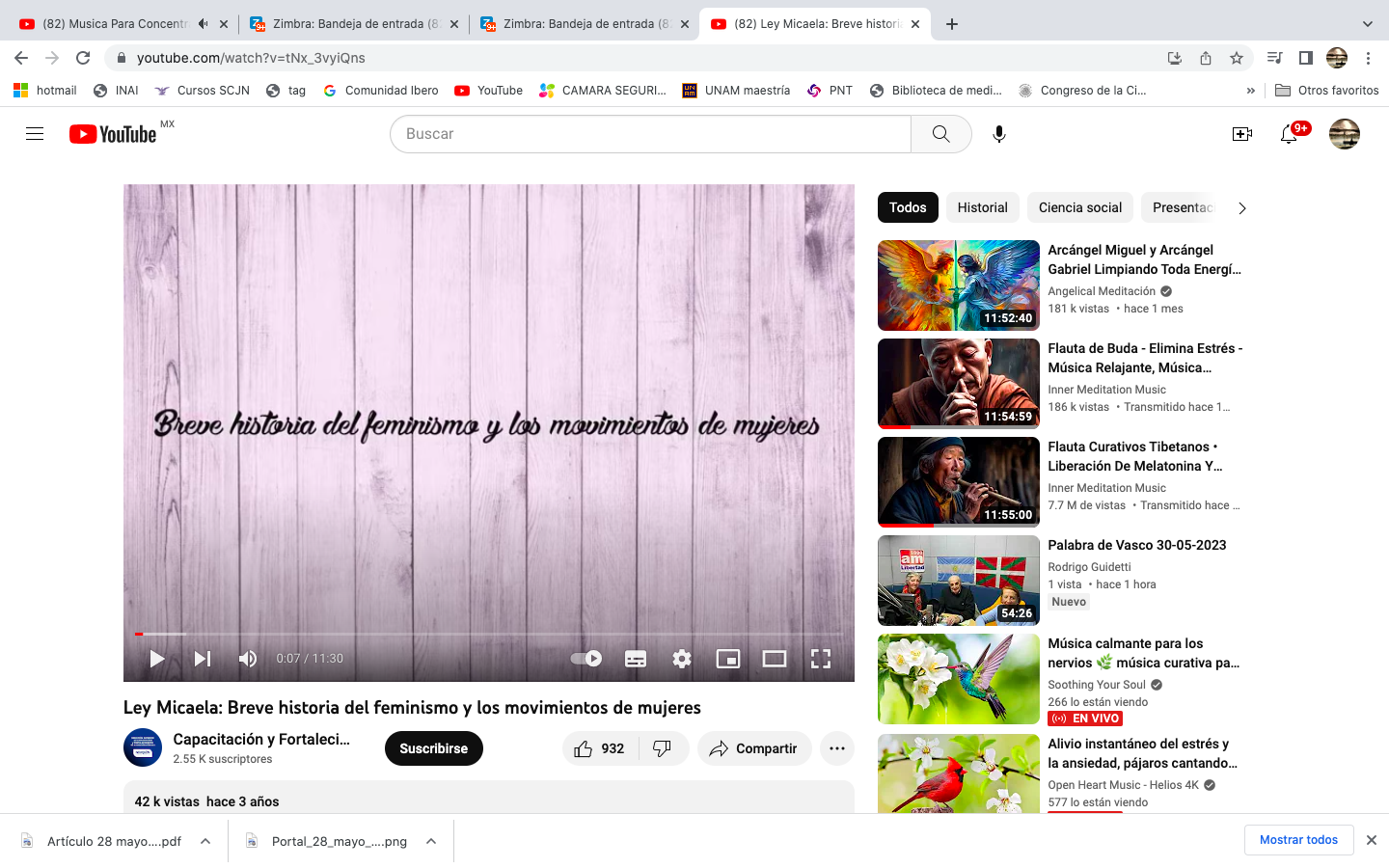 https://www.youtube.com/watch?v=tNx_3vyiQns
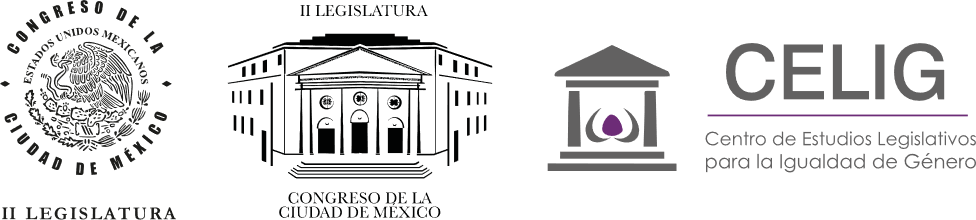 ¿ Qué es el Centro de Estudios Legislativos para la Igualdad de Género CELIG ?
Misión
Fortalecer las actividades legislativas en materia de derechos humanos de las mujeres mediante estudios e investigaciones, a fin de promover la igualdad de género en el quehacer legislativo del Congreso de la Ciudad de México.
Visión
Consolidarse como el órgano técnico por excelencia en orientar a las y los diputados del Congreso de la Ciudad de México, en la labor legislativa con perspectiva de género.
Objetivo
Establecer, coordinar, sistematizar, elaborar y difundir investigaciones y estudios sobre la situación de las mujeres y los hombres en la Ciudad de México, con la finalidad de apoyar técnicamente el trabajo legislativo para el avance de la igualdad de género y los derechos humanos de las mujeres, de manera objetiva, imparcial y oportuna.
Marco Normativo
Manual de Organización del Centro de Estudios Legislativos para la Igualdad de Género.
Manual de Políticas y Procedimiento del Centro de Estudios Legislativos para la Igualdad de Género.
Micro sitio CELIG: https://www.congresocdmx.gob.mx/
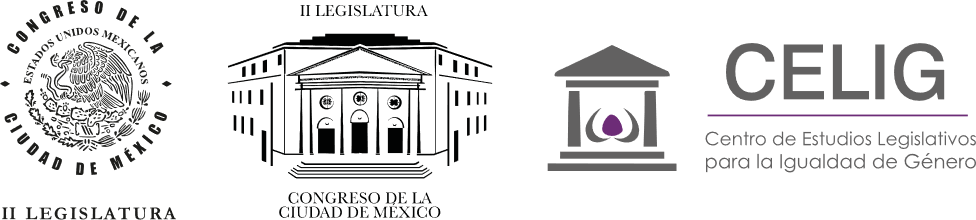 Origen de los Parlamentos  “Reglamento del Congreso de la Ciudad de México”
Artículo 58. De conformidad con lo establecido en la ley, el Congreso realizará anualmente los Parlamentos durante los periodos de la Comisión Permanente, siempre y cuando no interfiera en los días de sus sesiones o si existieran periodos extraordinarios por atender y de esta manera se realizaran los siguientes:
De las Mujeres; 
De las Niñas y los Niños; 
De las Personas con Discapacidad; 
De las Personas Jóvenes;
De Pueblos y Barrios Originarios y Comunidades Indígenas Residentes. 
De Las Personas que pertenezcan o se identifiquen con poblaciones Lésbico, Gay, Bisexual, Transexual, Transgénero, Travesti, Intersexual, Asexual, personas no binarias, así como de otras orientaciones sexuales, identidades y expresiones de género y características sexuales no normativas.
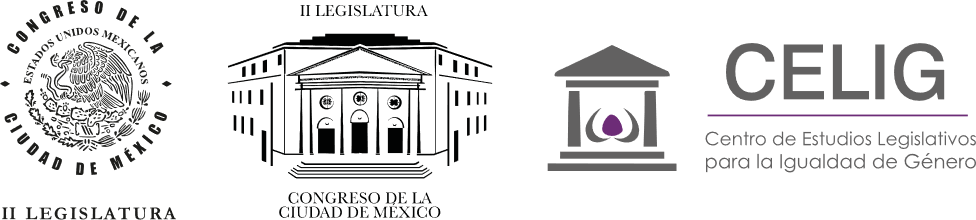 Parlamentos Congreso de la Ciudad de México
De las Mujeres (5); 2019, 2020, 2021, 2022 y 2023
De las Niñas y los Niños (1); 2022, 
De las Personas con Discapacidad; 2022,
De las Personas Jóvenes (2); 2022, 2023 
LGBTTTIQ+ (2); 2022 y 2023
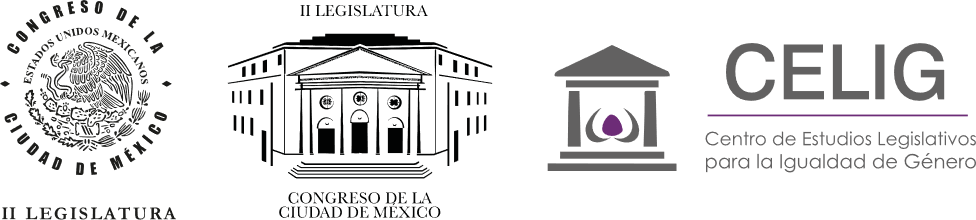 Facultades y obligaciones
Asumir el cargo de parlamentarias (os) (es); 
 Participar en los trabajos legislativos de inducción, así como, en las Sesiones Plenarias y capacitaciones del mismo; 
Agruparse al interior del Parlamento y formar parte de las Comisiones de trabajo; 
Elaborar iniciativas con perspectiva de género y enfoque de derechos humanos, y 
Apegarse a todo lo establecido por las Comisiones convocantes
Comisión de Igualdad de Género
Comisión de Derechos Humanos
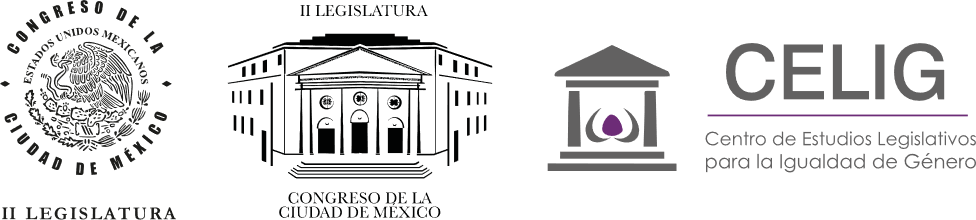 ¿Que es la perspectiva de género?
https://www.youtube.com/watch?v=9mH4I5HUK14 

Sexo « “Las diferencias biológicas entre el hombre y la mujer” (Naciones Unidas, 2010, p. 2). 
Género « “Se refiere a las identidades, las funciones y los atributos construidos socialmente de la mujer y el hombre y al significado social y cultural que la sociedad atribuye a esas diferencias biológicas, lo que da lugar a relaciones jerárquicas entre hombres y mujeres y a la distribución de facultades y derechos en favor del hombre y en detrimento de la mujer” (Naciones Unidas, 2010, p. 2).
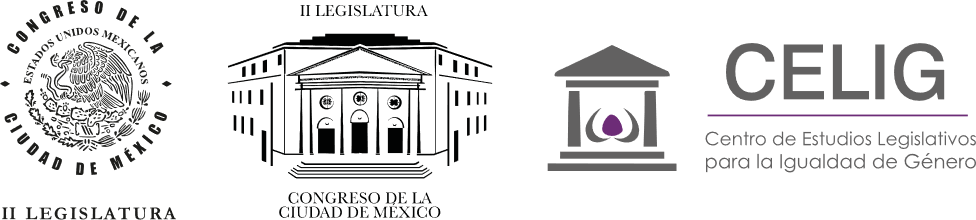 Expresión de género: Se entiende como la manifestación externa del género de una persona, a través de su aspecto físico, la cual puede incluir el modo de vestir, el peinado o la utilización de artículos cosméticos, o a través de manerismos, de la forma de hablar, de patrones de comportamiento personal, de comportamiento o interacción social, de nombres o referencias personales, entre otros. La expresión de género de una persona puede o no corresponder con su identidad de género auto-percibida. (Ley para el reconocimiento y la atención de las personas LGBTTTI de la Ciudad de México Artículo 4 inciso VIII)


Identidad de Género: Es la vivencia interna e individual del género tal como cada persona la siente, la cual podría corresponder o no con el sexo asignado al momento del nacimiento, incluyendo la vivencia personal del cuerpo (que podría involucrar –o no– la modificación de la apariencia o la función corporal a través de medios médicos, quirúrgicos o de otra índole, siempre que la misma sea libremente escogida) y otras expresiones de género, incluyendo la vestimenta, el modo de hablar y los modales. La identidad de género es un concepto amplio que crea espacio para la auto‐ identificación, y que hace referencia a la vivencia que una persona tiene de su propio género. Así, la identidad de género y su expresión también toman muchas formas, algunas personas no se identifican ni como hombres ni como mujeres, o se identifican como ambos. (Ley para el reconocimiento y la atención de las personas LGBTTTI de la Ciudad de México Artículo 4 inciso XV)
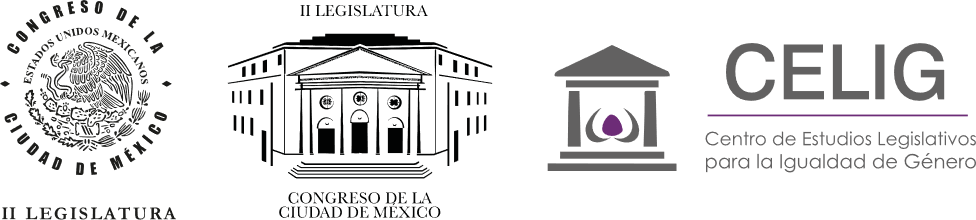 Perspectiva de género: Metodología que consiste en eliminar las causas de la opresión de género como la desigualdad, la injusticia y la jerarquización de las personas desde una perspectiva que considere la realidad particular que viven las personas por virtud de su identidad de género y orientación sexual. Promueve la igualdad entre los géneros a través de la equidad, progresividad y no discriminación, y contribuye a construir una sociedad igualitaria en derechos y oportunidades; (Ley para el reconocimiento y la atención de las personas LGBTTTI de la Ciudad de México Artículo 4 inciso XXXI)
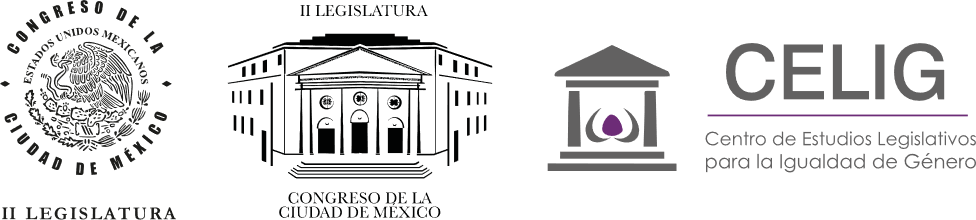 Género
Joan Scott identifica dos coordenadas para la definición de género:

Su condición como un elemento constitutivo de las relaciones sociales basadas en las diferencias percibidas entre los sexos y,
como una forma de significar las relaciones de poder.
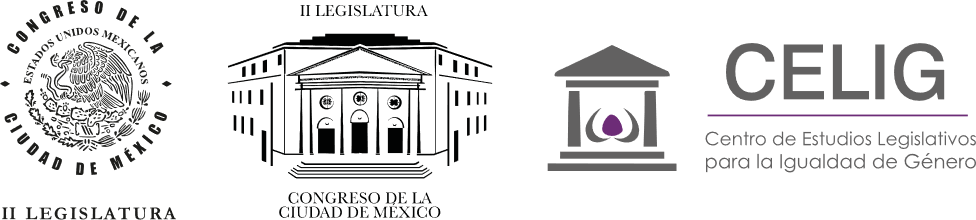 Igualdad
Forma (de jure)
Sustantiva (de facto)
Consiste en que la ley se debe aplicar de manera igual para todas las personas sin distinción alguna.
Conlleva la obligación de remover los obstáculos que en el ámbito político, económico y social limitan en los hechos el disfrute de los derechos humanos.
Si no existe igualdad formal (de jure), se está frente a una discriminación directa, es decir, esta ocurre “cuando la norma, política o programa explícitamente hace una distinción no justificada; es decir, restringe o excluye el goce o ejercicio de un derecho a una persona sin que exista una razón objetiva que sea necesaria en un Estado democrático y sea proporcional en relación con el alcance del derecho y el beneficio pretendido” (Ortega, 2011, p. 14).
Cuando no existe igualdad sustantiva (de facto) se está frente a una discriminación indirecta, ocurre “cuando una norma, política pública o programa es aparentemente neutral pero sus consecuencias son particularmente adversas para cierto grupo social; es decir, cuando su vigencia o aplicación provoca un impacto diferenciado, generando distinciones, restricciones o exclusiones no previstas de forma directa por la ley, política pública o programa, en virtud de las diversas posiciones que las personas ocupan en el orden social” (Ortega, 2011, p. 17).
Las obligaciones jurídicas que establece la CEDAW a los Estados, de acuerdo con la interpretación desarrollada en la Recomendación general 28 sobre el alcance de artículo 2, son… el derecho de la mujer a la no discriminación y al goce de la igualdad.
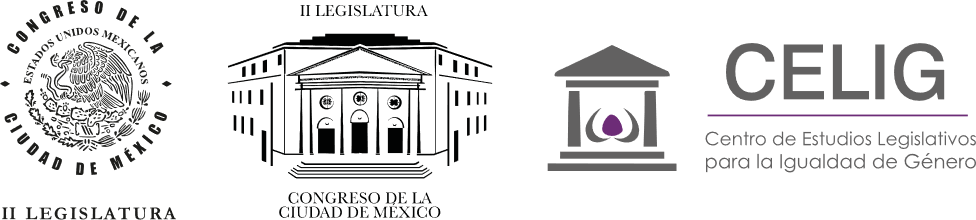 Los Estados deberán:
Naciones Unidas, 2010, p. 3
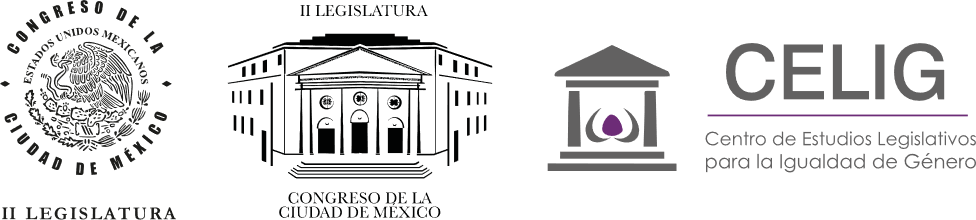 Plataforma de Acción de Beijing (1995)
204. d) Trabajar con los miembros de los órganos legislativos, según proceda, a fin de promover la introducción en todas las legislaciones y políticas de una perspectiva de género; así como: 

232. i) Impartir enseñanza y capacitación sobre derechos humanos en que se tengan en cuenta los aspectos relacionados con el género a los funcionarios públicos, incluidos, entre otros, el personal policial y militar, los funcionarios penitenciarios, el personal médico y de salud y los asistentes sociales, […] y a los miembros del parlamento con objeto de que puedan cumplir mejor sus responsabilidades públicas;
Estrategia de Montevideo (2017) para la Implementación de la Agenda Regional de Género en el Marco del Desarrollo Sostenible hacia 2030
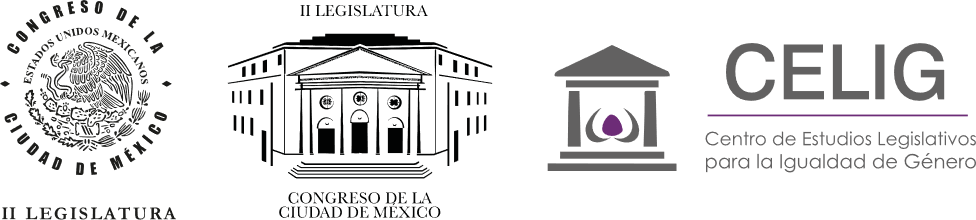 La institucionalidad de género es el producto de la cristalización de procesos políticos y técnicos y hace referencia a la estructura organizacional para la gestión de las políticas públicas sobre derechos de las mujeres e igualdad de género en todos los poderes y a todos los niveles del Estado. Los diseños o modalidades institucionales son heterogéneos en los países y están conformados por los mecanismos para el adelanto de las mujeres, las instancias de igualdad de género en ministerios sectoriales, el Poder Legislativo, el Poder Judicial, los organismos descentralizados y las instancias de coordinación intersectorial e interinstitucional.
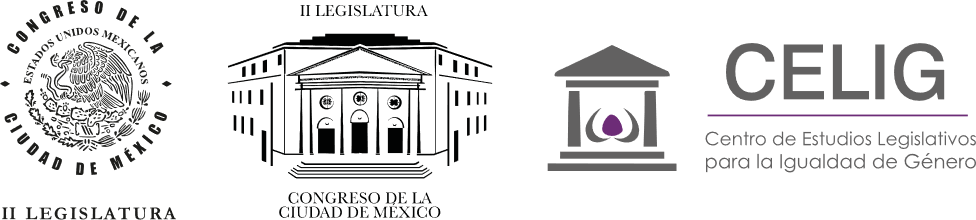 MARCO LEGAL
MUJERES
LGBTTTIQ+
Micro sitio de CELIG: https://genero.congresocdmx.gob.mx/index.php/marco-juridico/
https://www.cndh.org.mx/sites/default/files/documentos/2019-10/INFESP-LGBTI%20.pdf
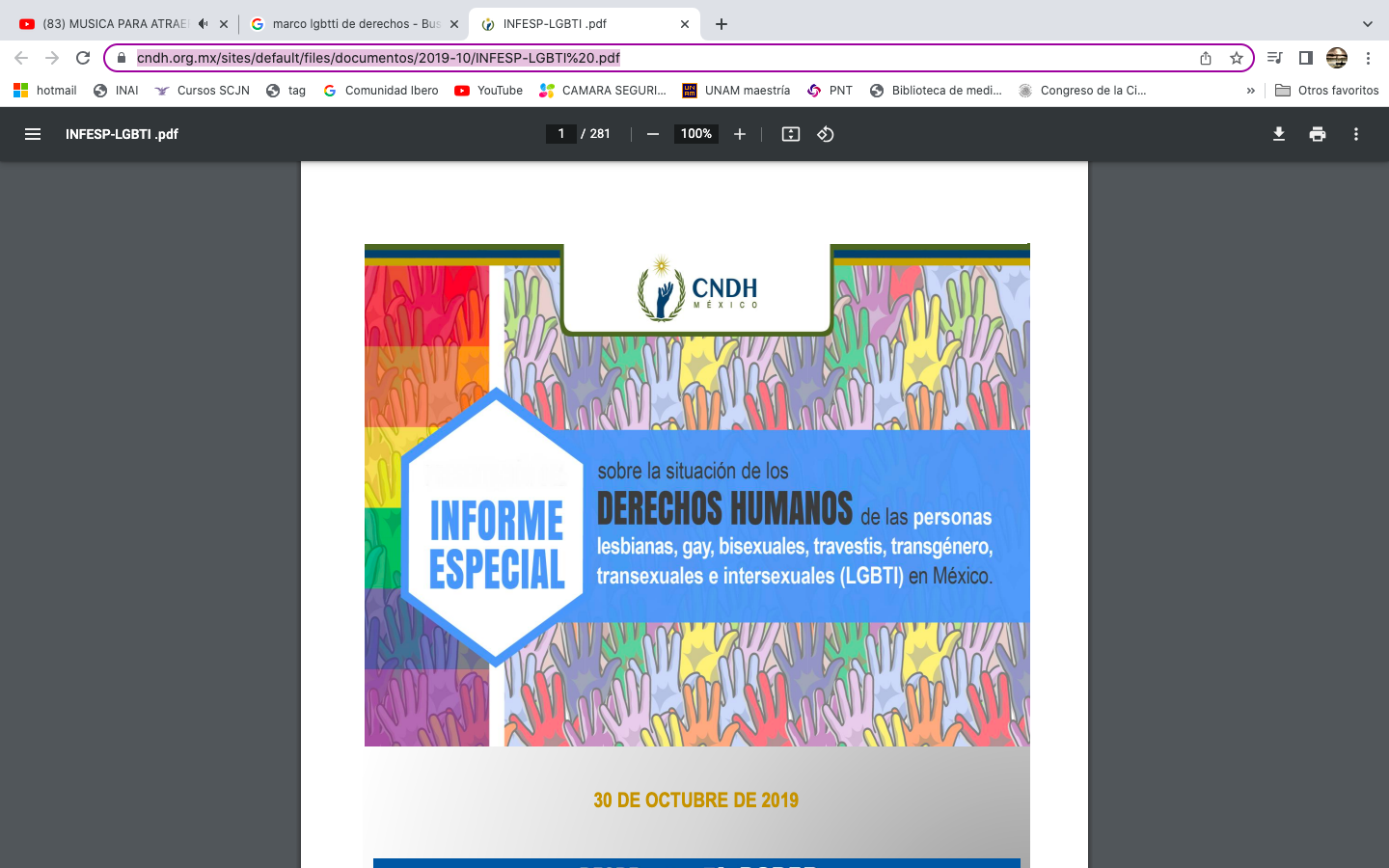 Leyes locales que defiende, protegen y garantizan los derechos de la población LGBTTTIQ+
Constitución Política de la Ciudad de México: https://data.consejeria.cdmx.gob.mx/index.php/leyes/constitucion 
 
Leyes
 
Ley para prevenir y eliminar la discriminación de la Ciudad de México: https://copred.cdmx.gob.mx/storage/app/media/Ley-para-Prevenir-la-Dicriminacion-de-CDMX.pdf 
Ley para el Reconocimiento y la Atención de las Personas LGBTTTI de la Ciudad de México:https://data.consejeria.cdmx.gob.mx/portal_old/uploads/gacetas/32e179a75b7cba3c48e716c26268ad45.pdf    
 
Ley Constitucional de Derechos Humanos y ssus garantías de la Ciudad de México:https://www.copred.cdmx.gob.mx/storage/app/media/uploaded-files/ley-constitucional-de-derechos-humanos-y-sus-garantias-de-la-ciudad-de-mexico.pdf
Lineamientos
 
Lineamientos para Garantizar los Derechos Humanos en el Procedimiento Administrativo de Reconocimiento de Identidad de Género en la Ciudad de México de las Personas Adolescentes: https://sidh.cdmx.gob.mx/storage/app/media/Docs/ComSocial/GacetaOficial_BIS_270821_LGBTTI.pdf 
 
Protocolo
 
Protocolo de actuación policial de la Secretaría de seguridad pública de la Ciudad de México para preservar los derechos humanos de las personas que pertenezcan a la población Lésbico, Gay, Bisexual, Transgénero, Transexual, Travesti E Intersexual (LGBTTTI). https://congresocdmx.gob.mx 
 
Programa de Derechos Humanos de la Ciudad de México: https://pdh.cdmx.gob.mx/programa 
 
Código de ética y conducta de la Procuraduría Social Se puede consultar en: https://www.prosoc.cdmx.gob.mx/storage/app/media/uploaded-files/Codigo%20de%20conducta.pdf
Marco Normativo local de atenciónDerechos de las mujeres igualdad y grupos de atención prioritaria
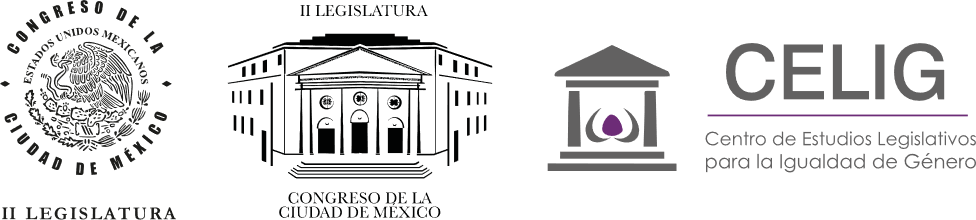 Constitución Política de la Ciudad de México:
Artículo 10 Inciso E. Grupos de atención prioritaria
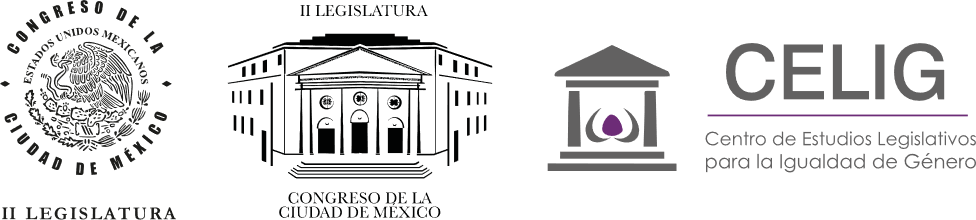 TIEMPO DE RECESO
10 minutos
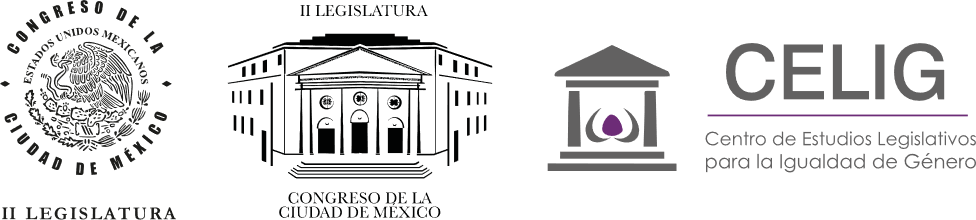 Diseño Legislativo
La perspectiva de género en la labor legislativa puede desarrollarse al menos:
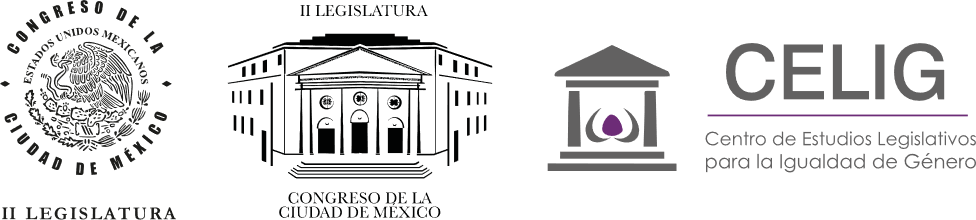 En las PROPUESTAS de modificaciones legales a las leyes, que permitan lograr la igualdad de género; 
En la CREACIÓN de nuevas leyes, con un lenguaje incluyente y no discriminatorio. 
En el DISEÑO de presupuestos públicos para cerrar brechas de desigualdad en las políticas públicas. 
En el SEGUIMIENTO y control de políticas públicas.
Hacia el interior de la institucionalización en los Parlamentos.
Paridad
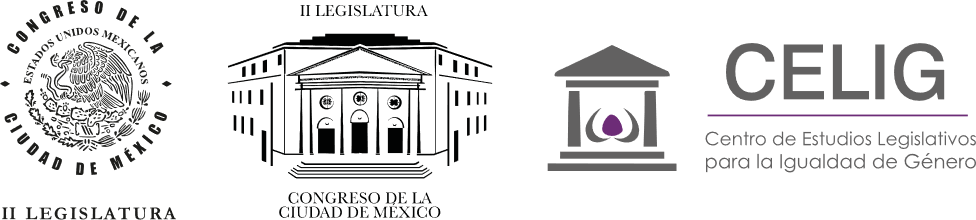 Paridad no es garantía ni sinónimo de igualdad, pero el acceso a la representación paritaria garantiza la inclusión de la voz de las mujeres, en su diversidad. 

Si no se garantiza la paridad en la titularidad de los cargos de mayor relevancia para la toma de decisiones podría restarse oportunidad a las mujeres de impulsar los temas de igualdad de género en la agenda legislativa y en las agendas de las comisiones, así como en las diversas actividades parlamentarias.
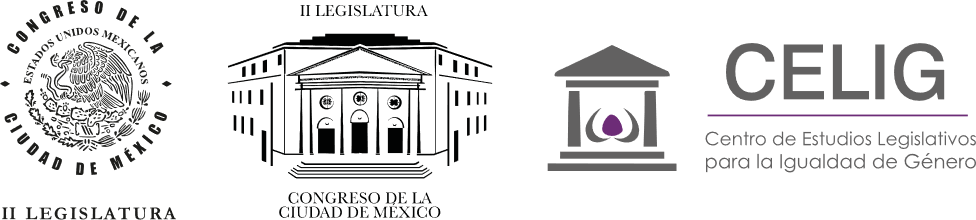 Condiciones estructurales
II Legislatura del Congreso de la Ciudad de México tiene 

Configuración del Congreso con mayoría de mujeres.
Integración paritaria en la conformación de las Comisiones, Comités y Mesa Directiva del Congreso de la Ciudad de México.
Parlamentos mujeres y Personas que pertenezcan o se identifiquen con poblaciones Lésbico, Gay, Bisexual, Transexual, Transgénero, Travesti, Intersexual, Asexual, personas no binarias, así como de otras orientaciones sexuales, identidades expresiones de género y características sexuales no normativas 
Existencia del Centro de Estudios Legislativos para la Igualdad de Género (CELIG)
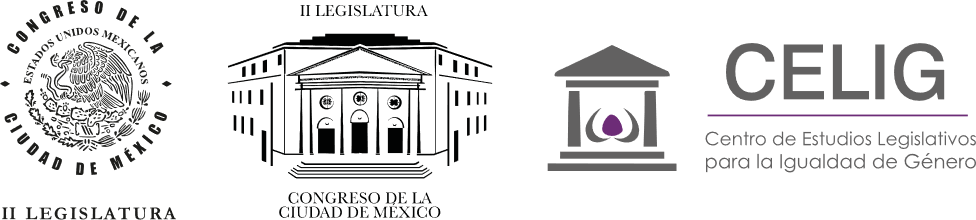 Iniciativa
Acto jurídico por el cual se da inicio el proceso legislativo, consiste en la presentación de un proyecto de ley con la finalidad de crear una nueva o en su caso reformar, abrogar o derogar algún ordenamiento jurídico, en la iniciativa se incluye una propuesta de decreto, es decir, una resolución que se le sugiere al Congreso para aprobar.

Fracción XXI, Artículo 2, Reglamento del Congreso de la Ciudad de México,
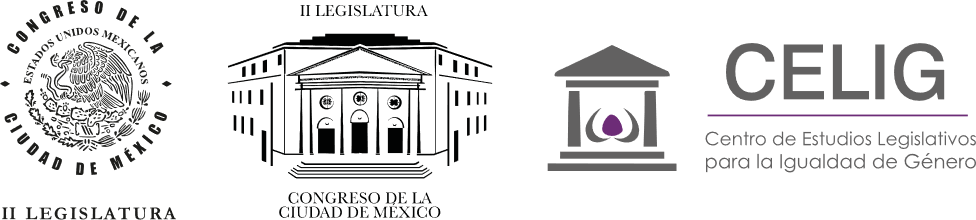 Iniciativa
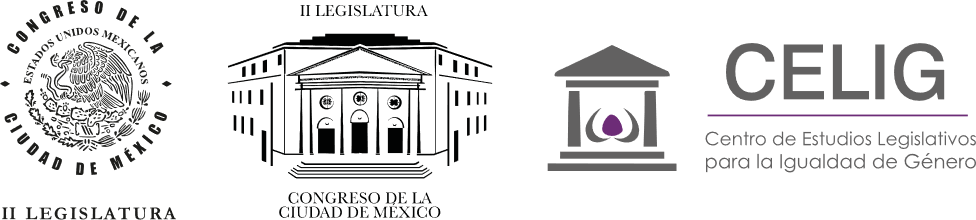 Dictamen
Es un documento elaborado por la Comisión o Comisiones a las que fue turnado el instrumento parlamentario —llamada comisión o comisiones dictaminadoras—, deberá ser resuelto “dentro de un término máximo de cuarenta y cinco días, a partir de la recepción formal del asunto” (Artículo 260 LOC)

En el dictamen se analiza y resuelve los asuntos planteados en el instrumento parlamentario. Debe contener “un estudio profundo y analítico que expone de forma ordenada, clara y concisa las razones por las que se aprueba, desecha o modifica”.

Puede aprobarse conforme la propuesta original, modificarse, desecharse
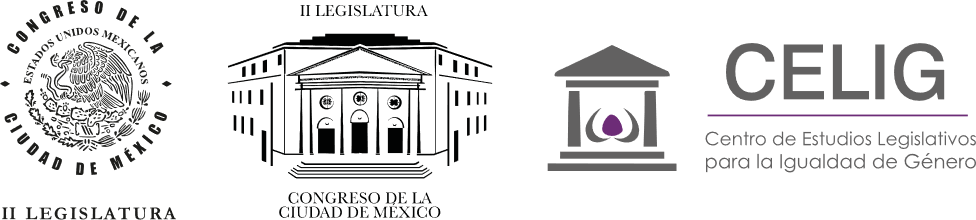 Dictamen
Proceso legislativo en el Congreso de la Ciudad de México
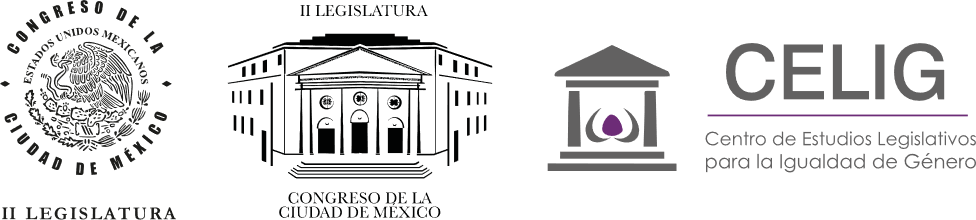 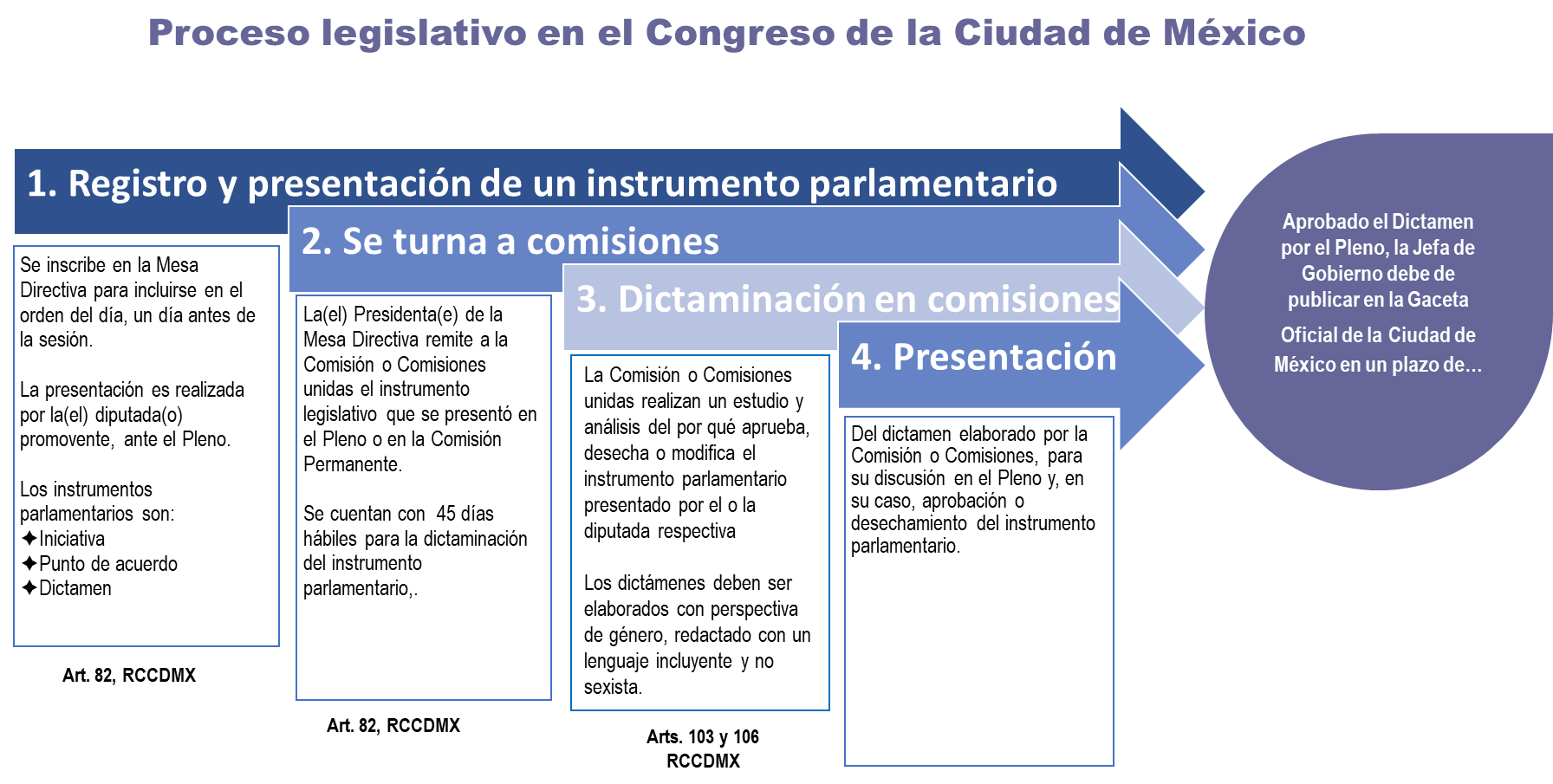 Elaboración de iniciativas de ley buscando la igualdad
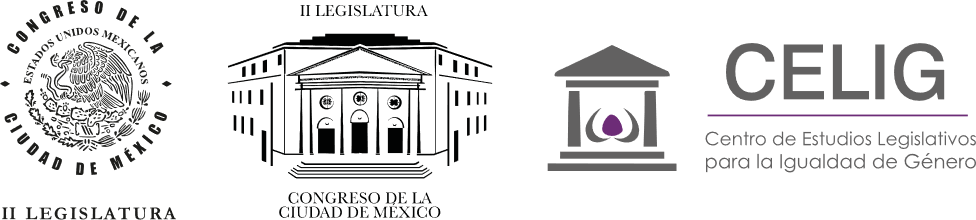 Ley Orgánica del Congreso de la Ciudad de México
Artículo 80. Los trabajos incluyendo el análisis y dictamen legislativo, así como las discusiones y votaciones en Comisión, se regirán por las disposiciones del reglamento. 
Todo dictamen se elaborará con perspectiva de género y estará redactado con un lenguaje claro, preciso, incluyente y no sexista, […]
Artículo 96. Todas las iniciativas … deberán contener [..] los siguientes elementos: (…)
III. Problemática desde la perspectiva de género, en su caso […]
Artículo 106. Todo dictamen será elaborado con perspectiva de género, se redactará con un lenguaje claro, preciso, incluyente y no sexista. […]
Artículo 258. Todo dictamen será elaborado con perspectiva de género, se redactará con un lenguaje claro, preciso, incluyente y no sexista, (…)
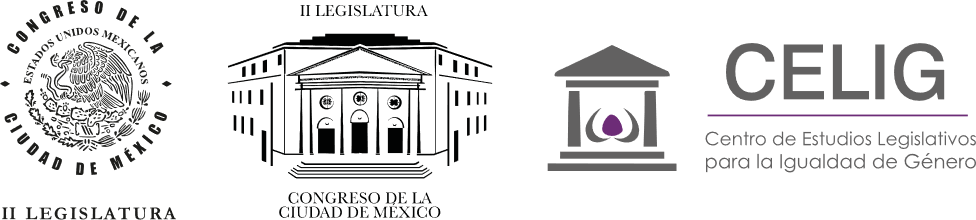 Incorporación de la perspectiva de género
https://genero.congresocdmx.gob.mx/wp-content/uploads/2019/12/Gui%CC%81a-para-la-Incorporacio%CC%81n-de-la-perspectiva-de-ge%CC%81nero-en-el-trabajo-legislativo-del-Congreso-de-la-Ciudad-de-Me%CC%81xico-2.pdf
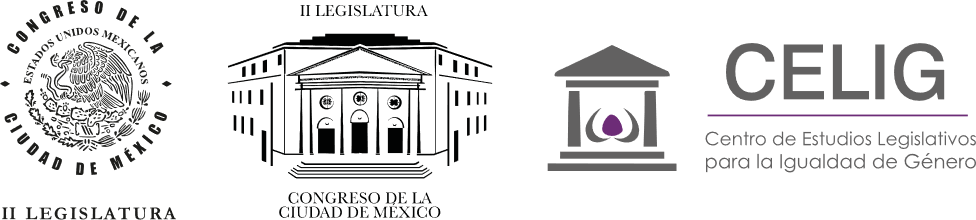 Herramientas para incorporar la perspectiva de género en el trabajo legislativo
Lenguaje incluyente
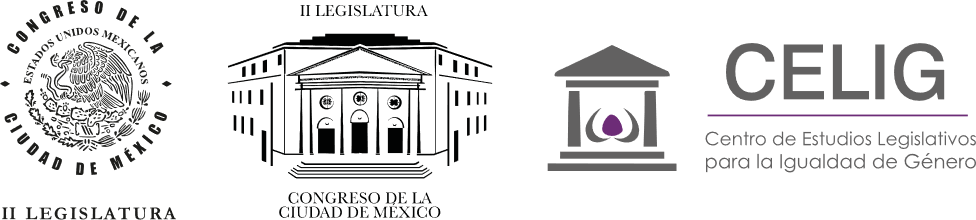 Obligación de todo legislador de no usar palabras que discriminen, para formular una norma jurídica no es necesario utilizar palabras neutras, sino basta con usar términos o fórmulas que generen una idea de inclusión de los sujetos a quienes se refiere la norma y la terminología empleada no genere algún tipo de interpretación discriminatoria
Tesis Aislada de la Segunda Sala, la Suprema Corte de Justicia de la Nación (SCJN)
Manual: Uso de lenguaje incluyente en textos y comunicados oficiales (2011)
El uso sexista y discriminatorio del lenguaje limita y fragmenta a las personas, no hay desarrollo humano posible a través del lenguaje excluyente
Recomendaciones para el uso incluyente y no sexista del lenguaje (2015) CONAPRED, INMUJERES y CONAVIM
El sexismo y la exclusión en el lenguaje son expresiones de convenciones sociales construidas en torno a las experiencias, mensajes y discursos que se gestan en una sociedad y estigmatizan las formas de ser y actuar de mujeres y hombres, desconociendo el carácter social e histórico de las identidades
Comisión Nacional de los Derechos Humanos (CNDH)
Se trata de visibilizar, de nombrar e incluir de forma respetuosa a las mujeres y a los grupos de población en situación de discriminación
[Speaker Notes: 16 INICIATIVAS Y PA EN EL CCM ENTRE MARZO DE 2019 Y ABRIL 2021 ESPECIFICAMENTE SOBRE CONSIDERAR, DESARROLLAR, INCORPORAR EL –ENGUAJE INCLUYE]
Herramienta A. Instrumento para incorporar la perspectiva de género en las fases del proceso legislativo
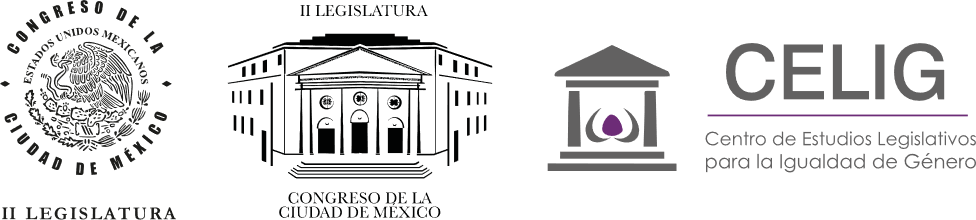 En materia legislativa, la planeación es un paso fundamental para elegir un tema a desarrollar con base en un problema actual, con el fin de proponer una solución a futuro.
Delimitación del problema
Relacionar el problema, con otros que pudieran estar asociados desde la perspectiva de género, plantear una solución transversal al problema. Se debe planear y definir una intervención para corregir o modificar una situación que ha sido reconocida como un problema público (Merino, 2013).
Elaboración de un diagnóstico
Las causas del problema, así como las barreras que impiden, en un determinado caso, que las mujeres obtengan condiciones de igualdad frente a los hombres, así como examinar de qué manera afectan las diferencias estructurales entre mujeres y hombres.
Redactar objetivos claros y posibles
Describir detalladamente los objetivos que se persiguen con la iniciativa, así como sus efectos potenciales desde la perspectiva de género. Deberá describir qué se busca modificar, cuáles son los efectos que se pretenden conseguir con la iniciativa propuesta. Los objetivos le permiten al lector identificar el propósito del proyecto.
Recopilación de datos con perspectiva de género, con el propósito de identificar el impacto diferenciado en cuanto al desarrollo de las actividades cotidianas en la vida de mujeres y hombres. Toda legislación debe estar acompañada y sustentada desde la evidencia empírica. Desagregados por sexo, edad, etnia y otras condiciones. Consultar a diferentes especialistas.
Respaldar el diagnóstico con cifras, datos e información
Herramienta B. Lista de preguntas para verificar si la propuesta de iniciativa incluye la perspectiva de género
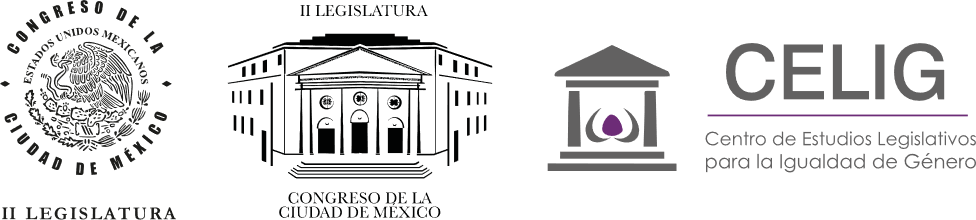 La Etapa de Redacción del proyecto de ley es fundamental, la iniciativa debe contar con algunos elementos básicos en su redacción como describir lo dispuesto en las normas nacionales, normatividades e instrumentos internacionales sobre la materia, y debe emplear lenguaje incluyente, no discriminatorio, ni sexista.
Herramienta B. Lista de preguntas para verificar si la propuesta de iniciativa incluye la perspectiva de género
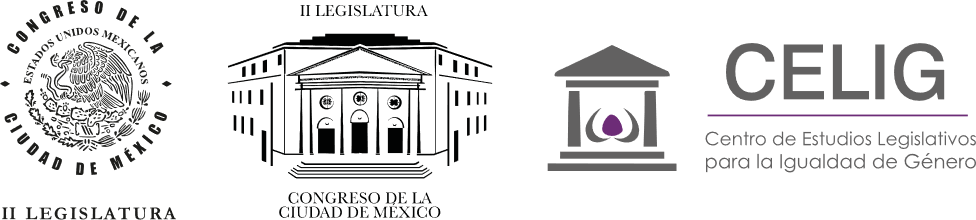 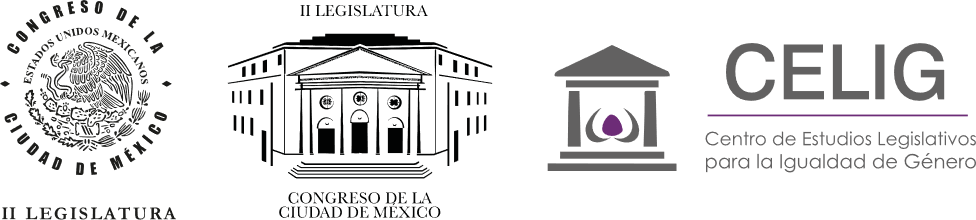 Herramienta B. Lista de preguntas para verificar si la propuesta de iniciativa incluye la perspectiva de género
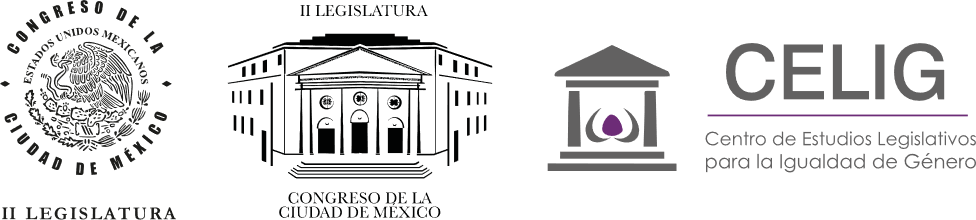 TIEMPO DE RECESO
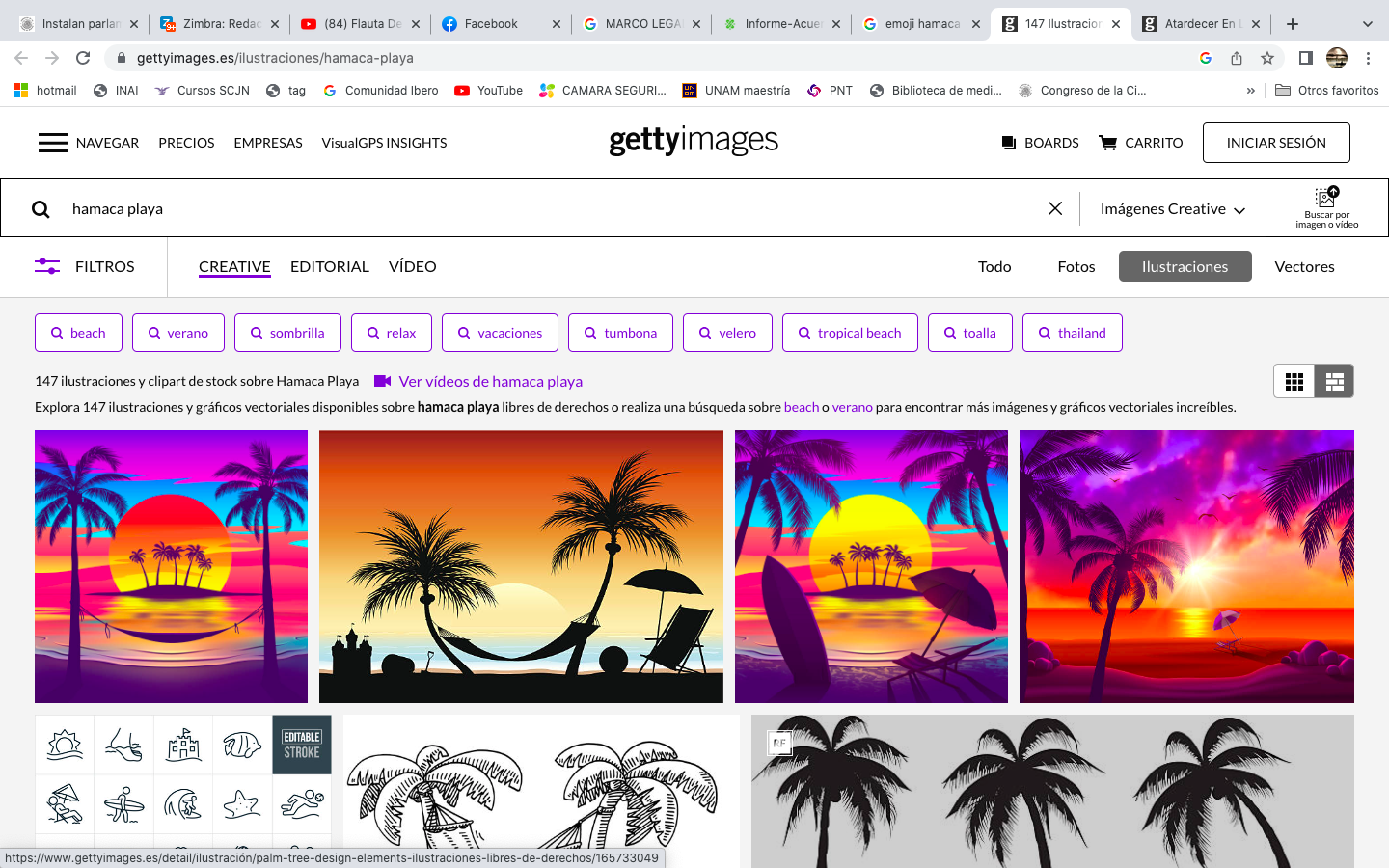 10 minutos
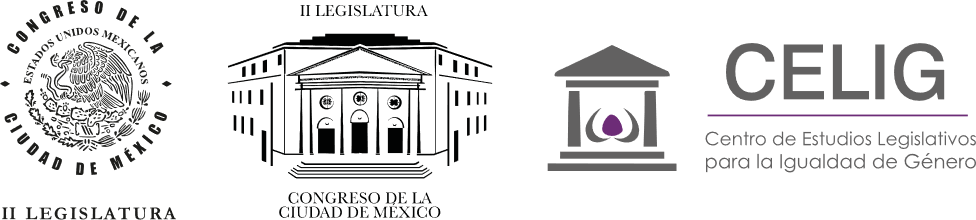 Estudios de caso 1 y 2 https://cutt.ly/9gSfP8g
Caso 1. pág. 67 a 69

Caso 2. p. 70 a 73
Herramienta C. Tabla de verificación del grado de inclusión de la perspectiva de género en las iniciativas de ley
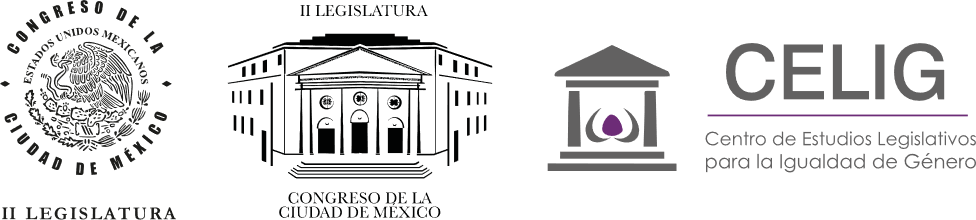 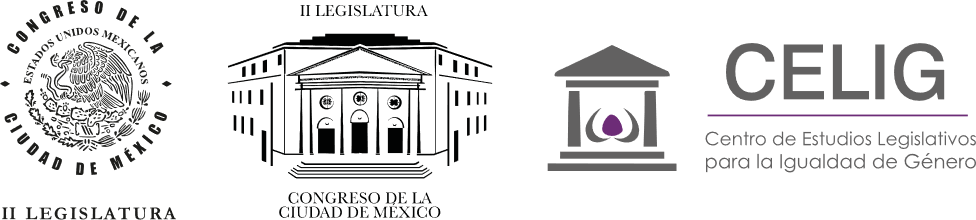 Agendas Legislativas 2º año Legislativo
Agendas legislativas por fracciones parlamentarias: https://genero.congresocdmx.gob.mx/wp-content/uploads/2023/03/Agendas-Legislativas-feb-mayo-2023.pdf
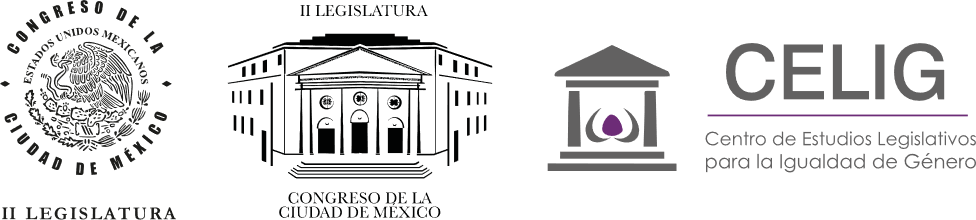 Ejercicio parlamentario
Se formarán 8 equipos y se revisarán las propuestas de cada grupo o asociación parlamentaria. Se buscará identificar algún asunto de interés del colectivo.
Tema Parlamento mujeres
Tema LGBTTTIQ+
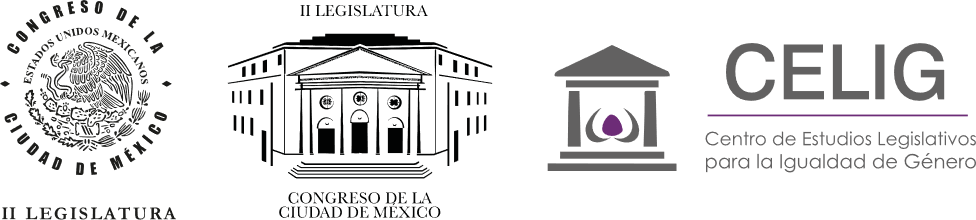 Seguimiento legislativo CELIG
Seguimiento legislativo:
https://genero.congresocdmx.gob.mx/index.php/intro-base-legislativa/
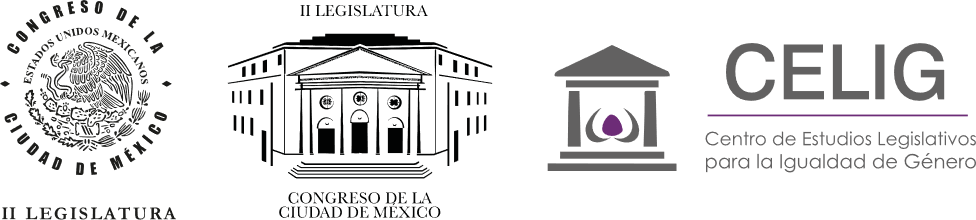 Ejemplos de iniciativas retomadas del Parlamento de mujeres
Con proyecto de decreto, por la que se reforman, diversas disposiciones de la Ley de Ciencia, Tecnología e Innovación de la Ciudad de México en materia de igualdad de género.
La iniciativa tiene por objeto suprimir la desigualdad de oportunidades, estableciendo acciones para fomentar la participación de las mujeres en la toma de decisiones en los temas de ciencia, tecnología e innovación; además, busca fomentar la participación de las mujeres en el desarrollo de nuevas tecnologías, descubrimientos científicos y aportaciones en los diversos campos del conocimiento humano. Cabe destacar que la iniciativa surge de la propuesta presentada en el Primer Parlamento de Mujeres de la Ciudad de México el 26 de junio de 2019.
Comisión de Ciencia, Tecnología e Innovación
Comisión de Igualdad de Género
https://drive.google.com/file/d/1Zx22prRzgWh1d2z72k2Ow5suOkOEb6kR/view
Presentado en el 1er Parlamento de mujeres el 26 de junio del 2019 y fue turnado a las Comisiones Unidas de Ciencia y tecnología, Puntos constitucionales e Iniciativas Ciudadanas del mismo parlamento; aprobado en sentido positivo el 8 de julio del 2019.
Presentada el 20/02/2020 
Por la Dip. Paula Adriana Soto Maldonado.
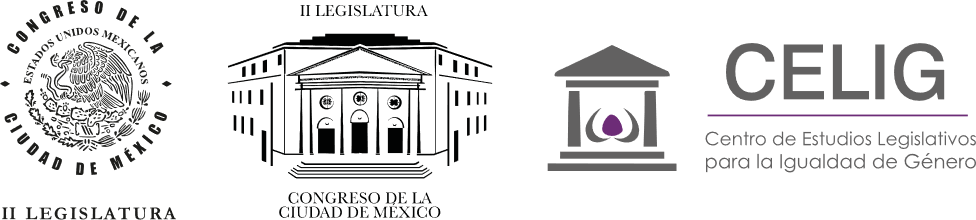 Esta propuesta fue presentada en el Primer Parlamento de Mujeres de la Ciudad de México, misma que fue turnada para su dictaminación a la Comisión interna deIgualdad de Género y cuyo dictamen fue aprobado por el pleno de ese ejercicio ciudadano.
Iniciativa
Ante el Congreso de la Unión, con proyecto de decreto, por el que se reforman el artículo 4 y 123 a de la Constitución Política de los Estados Unidos Mexicanos.
La iniciativa tiene como objetivo establecer a en la Constitución mexicana la protección a las mujeres embarazadas o en situación de maternidad ante la vulneración de sus derechos laborales, apoyando de manera especial a aquéllas víctimas de violencia de género. Entre los argumentos de la iniciativa se aborda el despido por embarazo y cómo esto afecta a las mujeres e hijos e hijas.

https://drive.google.com/file/d/1XORvFXhkVtqBuaGDfi1-u90t1HmUjr0K/view?pli=1
Fue presentada el 23 de octubre del 2020 por la Diputada 
Paula Adriana Soto Maldonado.
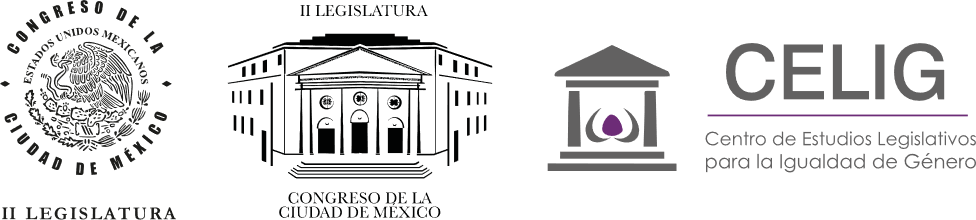 Presentada en el 3er Parlamento de mujeres  en 2022
Proyecto de decreto por el que se reforman diversas disposiciones de la Ley de los Derechos de Niñas, Niños y Adolescentes y la Ley de Educación ambas de la Ciudad de México, en materia de educación digital. 
Se propone promover la educación digital en niñas, niños y adolescentes, asimismo, para las personas docentes, madres, padres y las personas cuidadoras. Entre otros aspectos se propone proteger la privacidad de las niñas, niños y adolescentes en entornos digitales. Y que la vigilancia de la actividad digital por parte de los padres, madres y personas cuidadoras debe ser proporcional y acorde con la evolución de las facultades de este grupo de población. 
IN-397-38-08-02-2023.pdf (congresocdmx.gob.mx)
Presentada el
 2 de febrero del 2023 
por la Diputada 
María Guadalupe Chávez Contreras
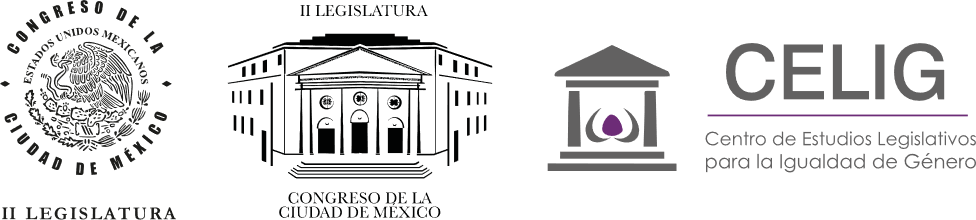 Algunas de las agendas emergentes en el movimiento de mujeres
2020 AGENDA PARA LA IGUALDAD DE GÉNERO EN MÉXICO. 
POLÍTICAS LABORALES PARA LA IGUALDAD DE GÉNERO EN EL ESTADO Y EL SECTOR PRIVADO 1.1 DERECHO AL TRABAJO: IGUALDAD DE ACCESO A LAS OPORTUNIDADES PARA EL TRABAJO 1.2 LOS DERECHOS LABORALES: DERECHOS EN EL EMPLEO 1.3 POLÍTICA PÚBLICA ADOPTADA 
SISTEMA DE CUIDADOS 2.1 LOS TRABAJOS DE CUIDADO 2.2 LOS SUJETOS EN LOS TRABAJOS DE CUIDADO
DERECHOS SEXUALES Y REPRODUCTIVOS 3.1 ABORTO 3.2 EMBARAZO ADOLESCENTE 3.3 VIOLENCIA OBSTÉTRICA 3.4 MUERTE MATERNA
POLÍTICAS CONTRA LA IMPUNIDAD, LOS FEMINICIDIOS Y LA VIOLENCIA DE GÉNERO 4.1 LAS VIOLENCIAS CONTRA MUJERES EN MÉXICO 4.2 MILITARIZACIÓN DE LA SEGURIDAD PÚBLICA Y SU IMPACTO EN LA VIOLENCIA CONTRA LAS MUJERES 4.3 IMPUNIDAD 4.4 POLÍTICA PÚBLICA ADOPTADA
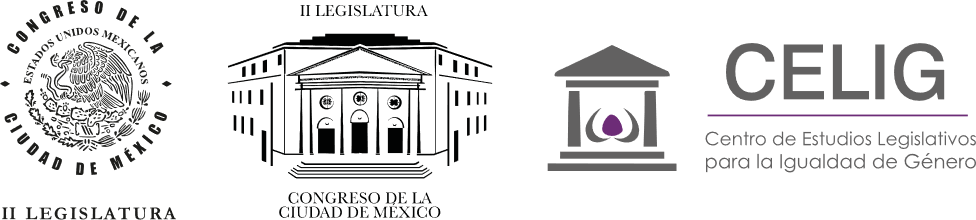 Agenda para la Igualdad de Género en México
https://library.fes.de/pdf-files/bueros/mexiko/17144.pdf
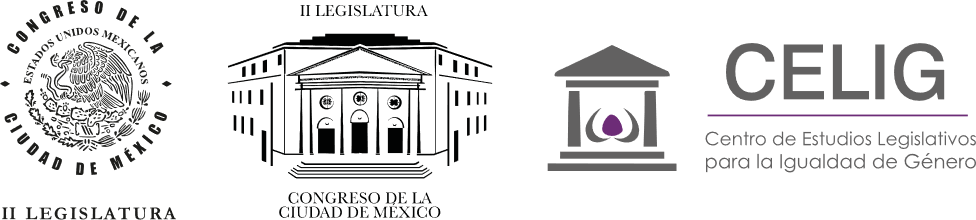 Ejes de la agenda emanada del Foro Generación Igualdad (2021) Beijing + 25
Agenda mundial para revisar y proponer un plan mundial para acelerar los contenidos de la Plataforma de Acción de Beijing de 1995.
Con el ritmo de avance actual, de aquí a 2030 más de 2100 millones de mujeres y niñas vivirán en países que no alcanzarán ninguna de las metas fundamentales en materia de igualdad de género. Además, ninguna mujer, ninguna niña vivirá en un país que cumpla con todas ellas.
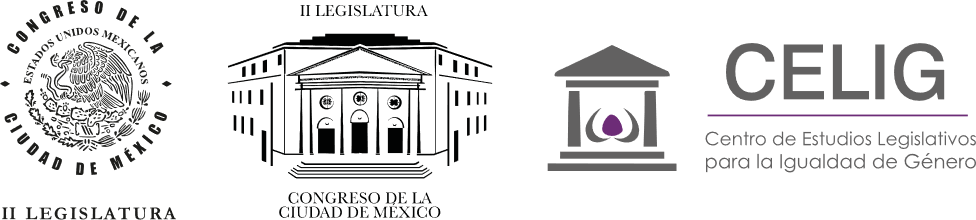 Ejes articuladores sobre los que trabajarán las Coaliciones para impulsar y acelerar la agenda por la igualdad
Violencia de género
Justicia y derechos económicos
Autonomía sobre el cuerpo, y salud y derechos sexuales y reproductivos (SDSR) 
Acción feminista para la justicia climática 
Tecnología e innovación para la igualdad de género 
Movimientos y liderazgos feministas 

https://forum.generationequality.org/sites/default/files/2021-06/UNW%20-%20GAP%20Report%20-%20ES.pdf
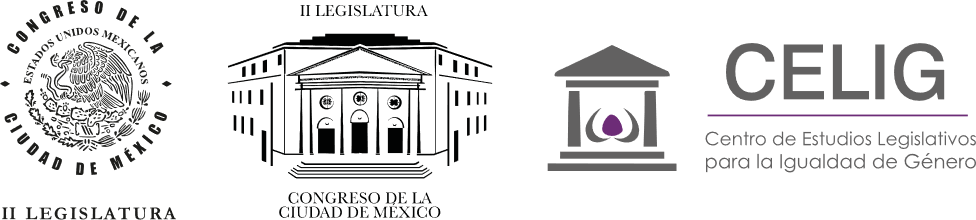 Beijing +25
Ejes articuladores para impulsar y acelerar la agenda por la igualdad
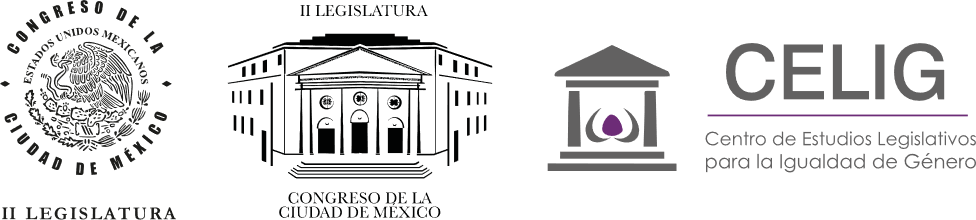 ¿A qué te lleva la experiencia parlamentaria ciudadana?
Centro de Estudios Legislativos para la Igualdad de Género
https://genero.congresocdmx.gob.mx/
Gante 15, segundo piso, Col. Centro, alcaldía Cuauhtémoc, C.P. 060100, Ciudad de México.
Oficinas 210 y 214

51 30 19 00 extensión  3243
celig@congresocdmx.gob.mx
celig.cdmx@gmail.com
@celig_cdmx
CELIG CDMX
¡Muchas gracias por tu participación!